Multi-Genre Feature Articles
Prepared by M. MacDonald BJH
Magazine Articles
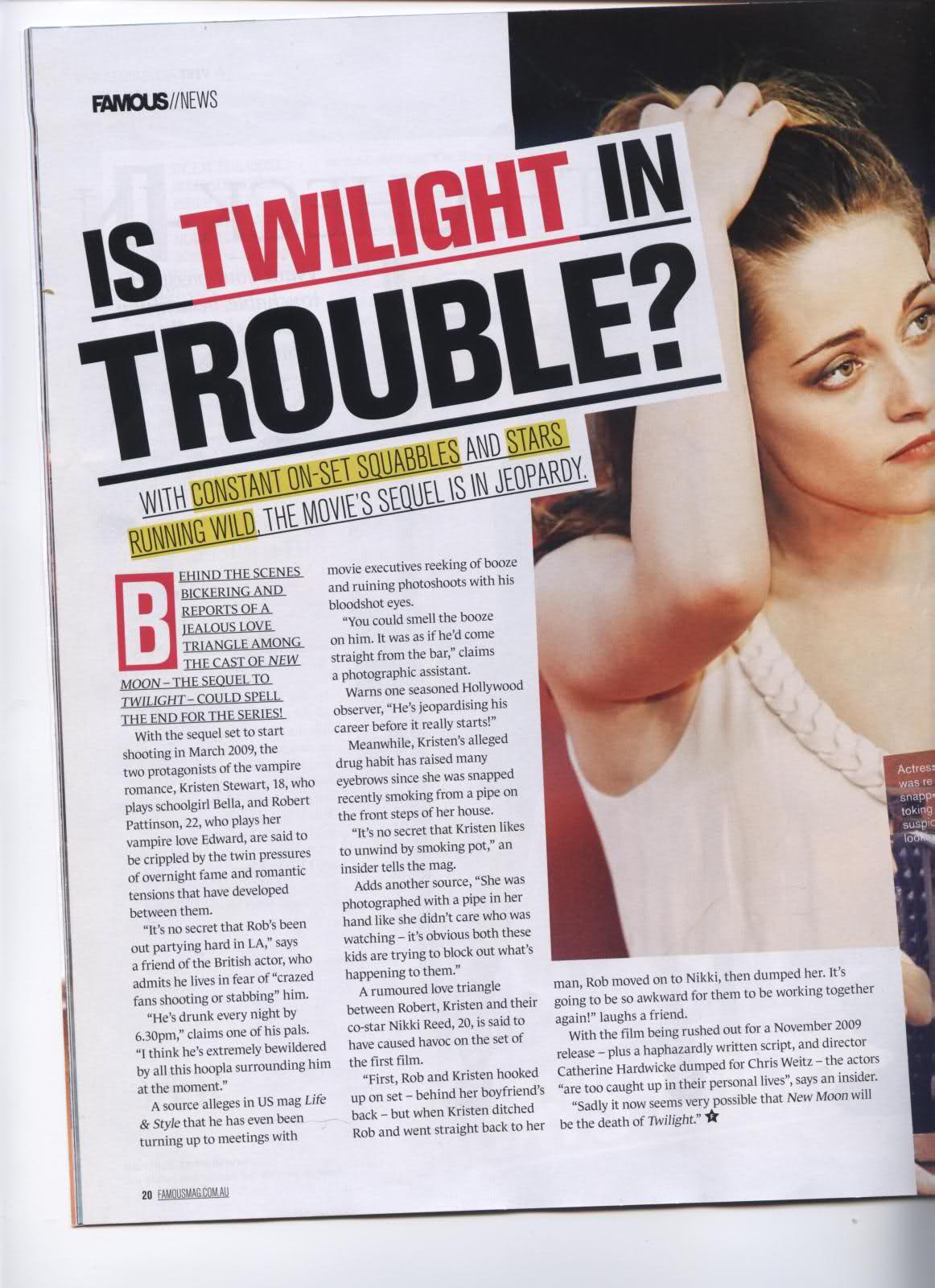 Articles inform, entertain, and even persuade

They may simply satisfy the reader's curiosity about a particular topic

They may provide more information about an important issue

They may offer an opinion about an issue

They may present a personal or humorous perspective on life
Magazine Articles
Articles require you to be able to grab the reader's attention quickly and hold that attention

Article writers go beyond just the facts on the surface and add colour, detail, background and personal comment. 

The appeal of feature articles is usually the personal perspective of the writer
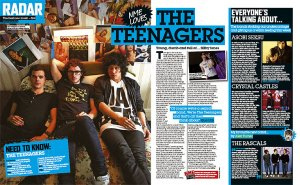 Magazine Articles: Main Characters
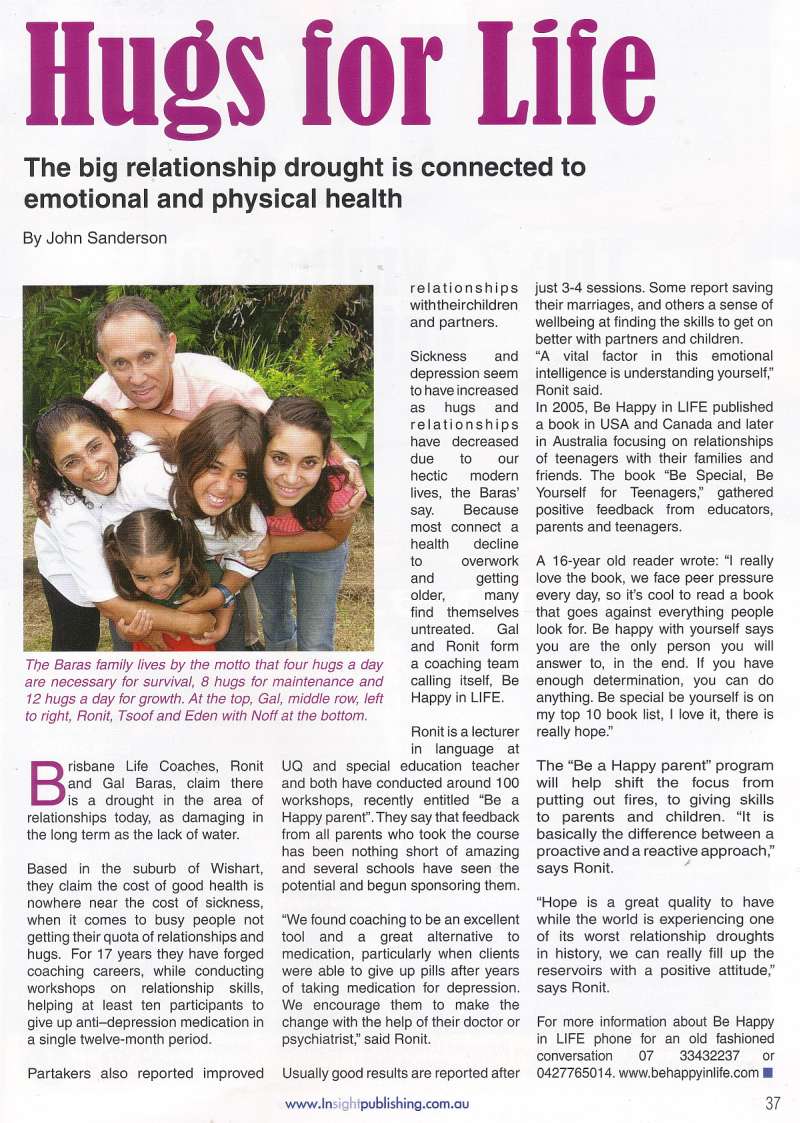 Profiles or interviews with the main character (s)
  
Humorous reflections based on the characters personal experiences in the novel.

Descriptions of important events in the story—accidents, deaths, life-threatening situations, heroic actions, etc.
Magazine Article: Structure
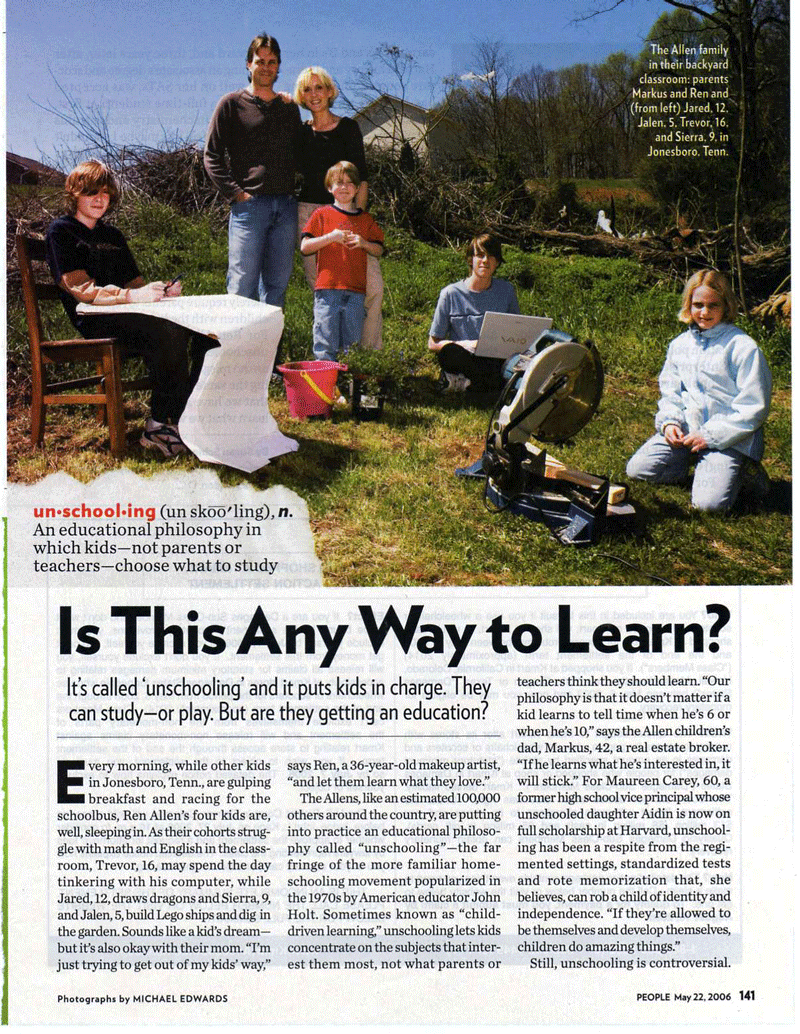 A feature article follows a
standard structure and
should always include the
following: 
headline
introduction
main body
concluding paragraph
Magazine article: Headlines
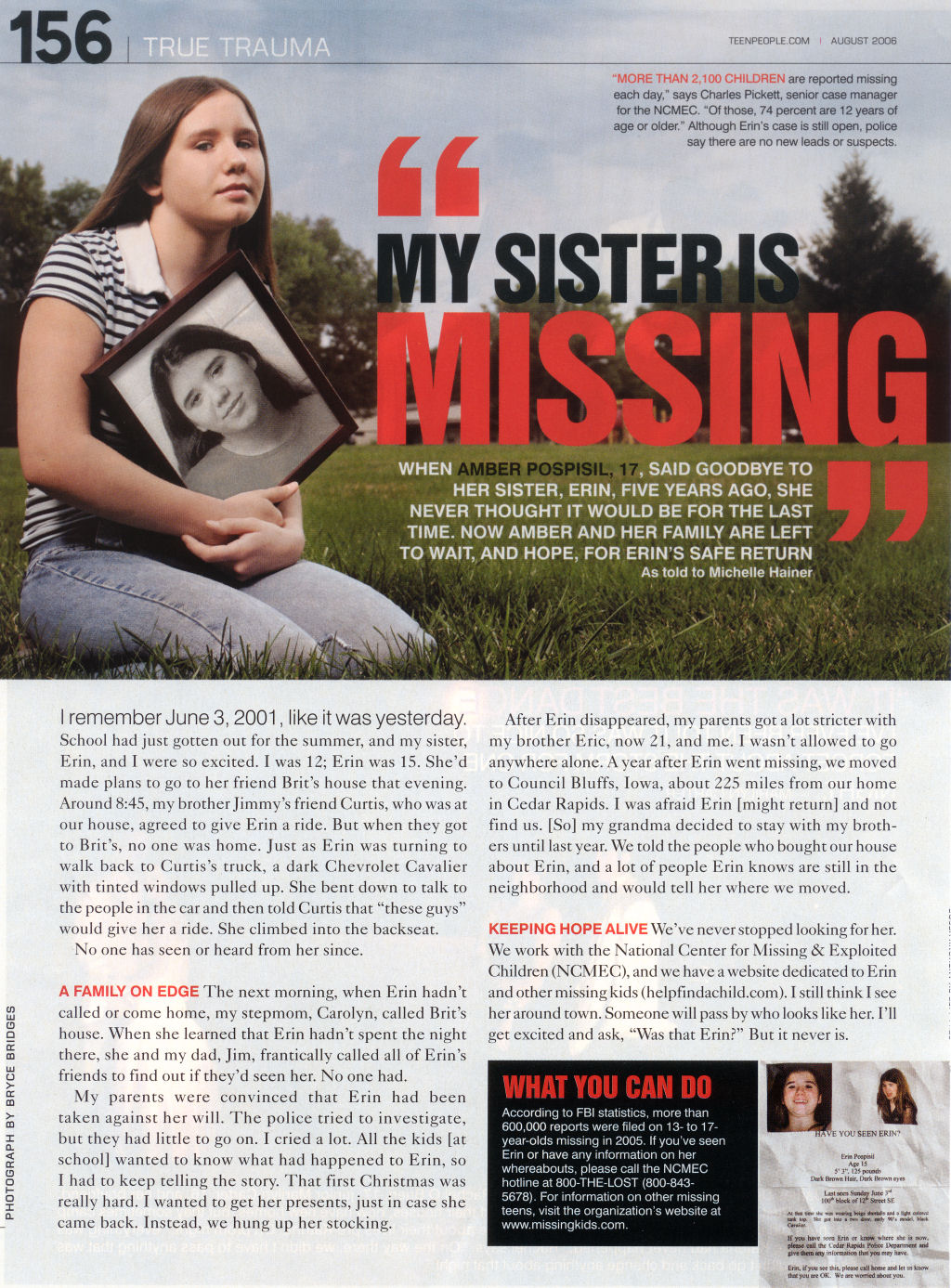 The headline is what will attract the reader’s attention, so it needs to be written as a large bold-print title.
 
Most headlines give clues to the story’s content. 

A clever headline will draw more readers to your article
Magazine Articles: Introduction
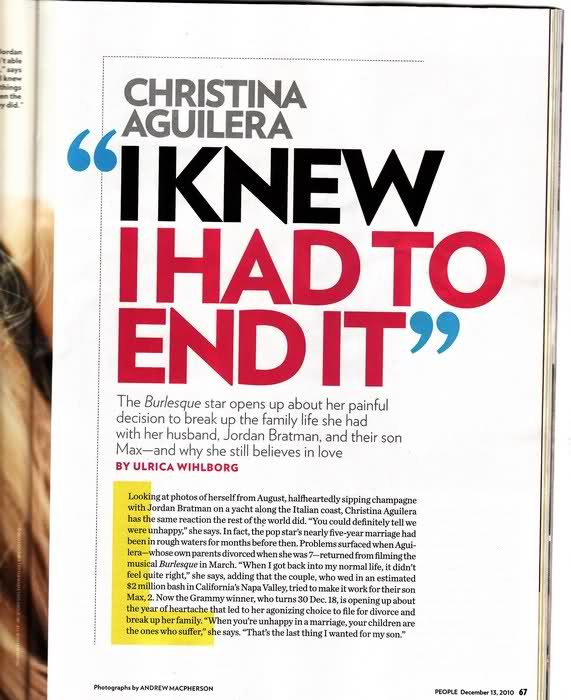 The first paragraph introduces the
subject or theme of the article

It should capture the reader's interest  by :

including an unusual  or shocking statement

Providing background information

Heightening the drama of an event or incident—effective emotional description 

Create a relationship between the writer and the reader—casual relaxed or confrontational

Establish the writer's tone and relationship with the subject and reader—writer’s attitude is important
Magazine Article: Main Body
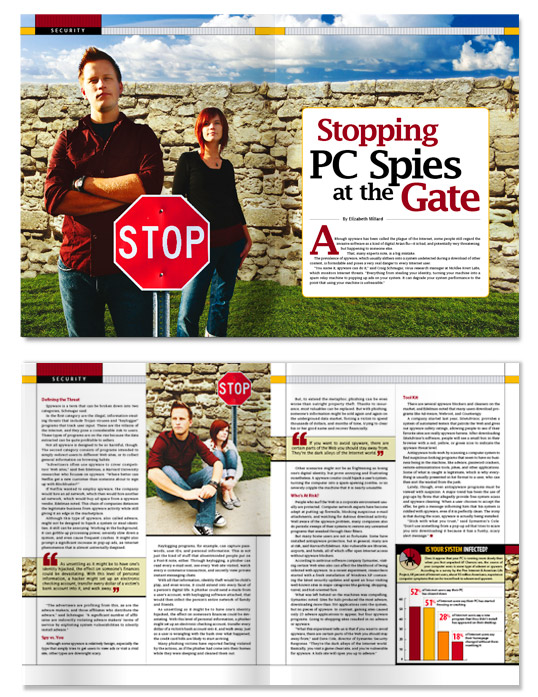 Consists of a number of paragraphs
that expand the main topic of the
article. 

The usual components are:
dings. 
Personal viewpoints 
Character quotes and interviews
Personal experiences and stories. 
Specific names, places, events and dates 
Photographs, tables, diagrams and graphs.
Magazine Article: Concluding Paragraph
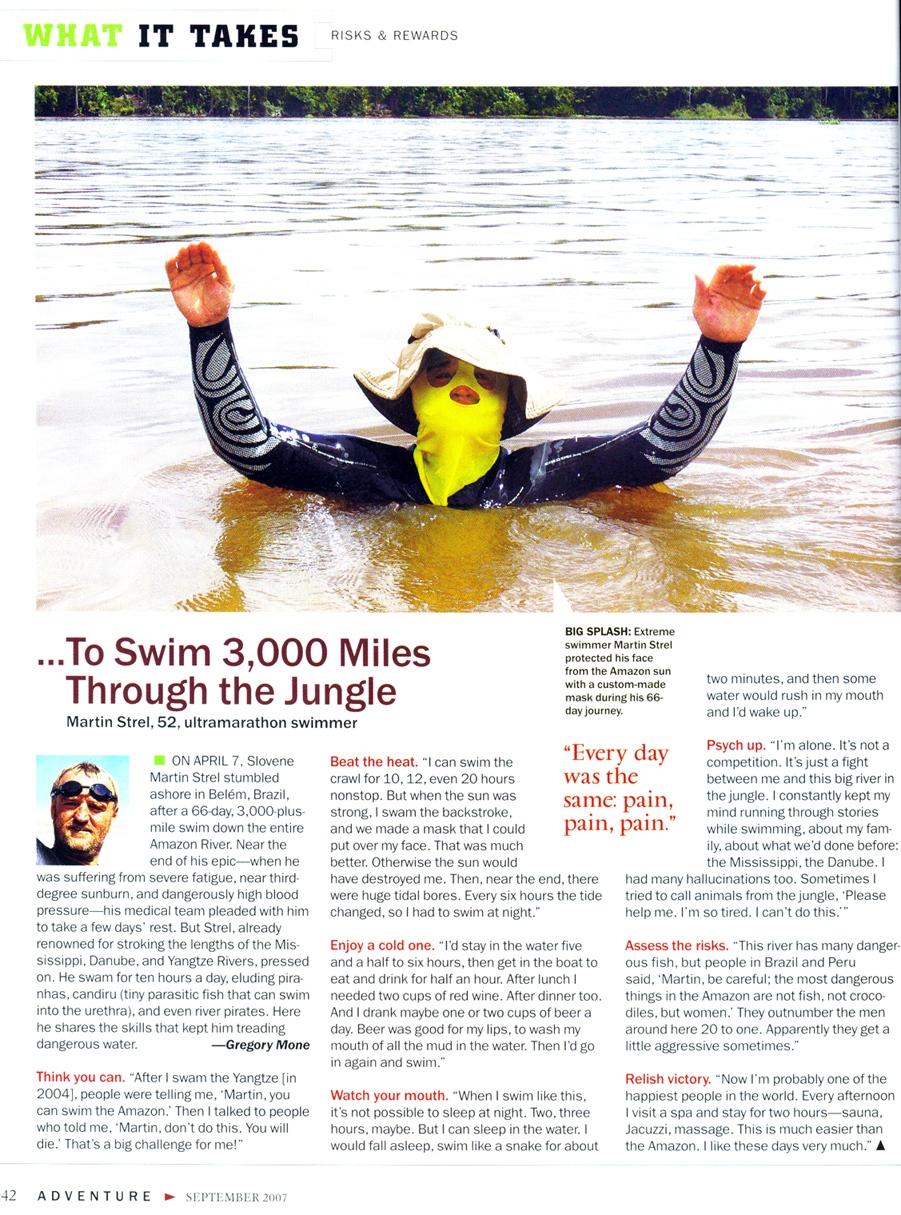 The concluding paragraph
should leave a lasting
impression

Typical Ideas:

Strong quotation that summarizes the main idea (s)

Interesting final thought about the subject /main ideas of the article

A call to action—asks the reader to do something about the subject/concepts discussed in the article
Magazine Articles: Language
The writer writes in a personal tone 

Personal stories help to maintain reader interest. 

Exaggeration is sometimes used to heighten humour. 

Asking questions help to involve the reader
 
Emotional words are used to evoke a personal response in the reader

Effective use of imagery and description engage the reader's imagination. 

The use of direct quotes personalizes the topic.
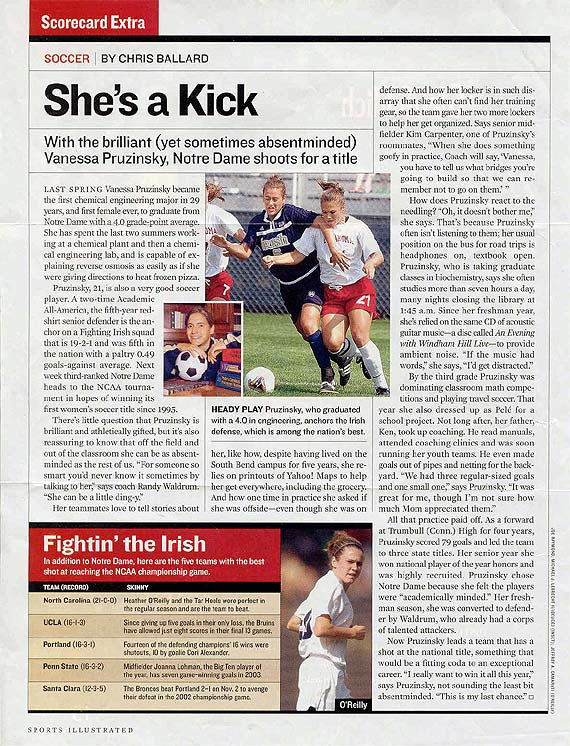